Konfliktní situace
PhDr. Martin Bugala, Ph.D.
Co je to konflikt?
V rámci teorie nacházíme velké množství definic KONFLIKTU, viz níže, a tedy i odpověď na námi stanovenou otázku. Ovšem pro oblast osobní bezpečnosti je znalost definice pouhým začátkem.
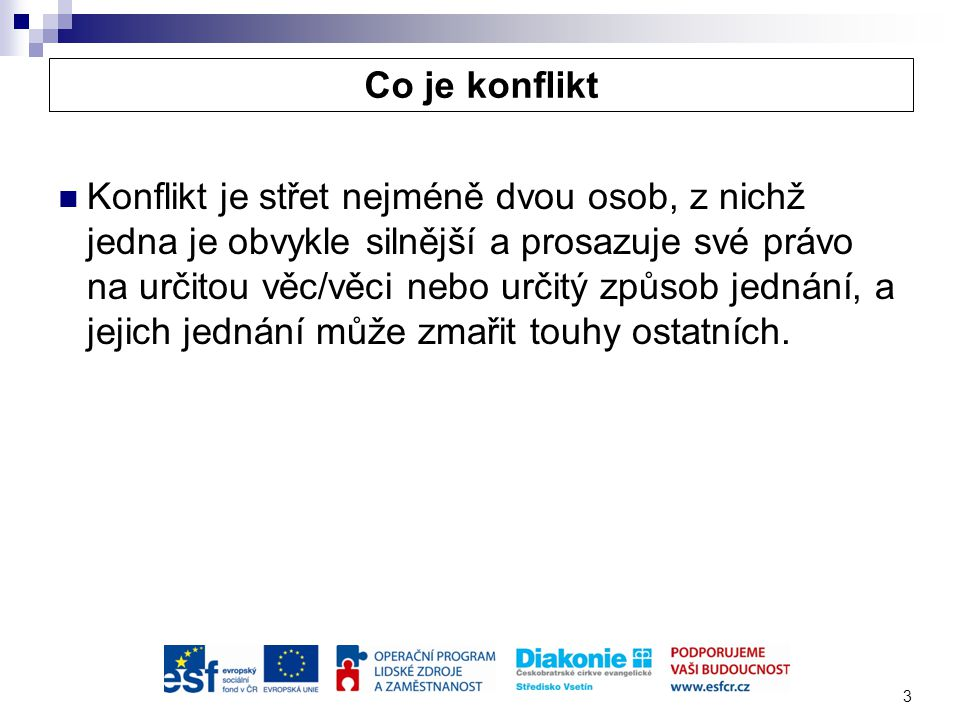 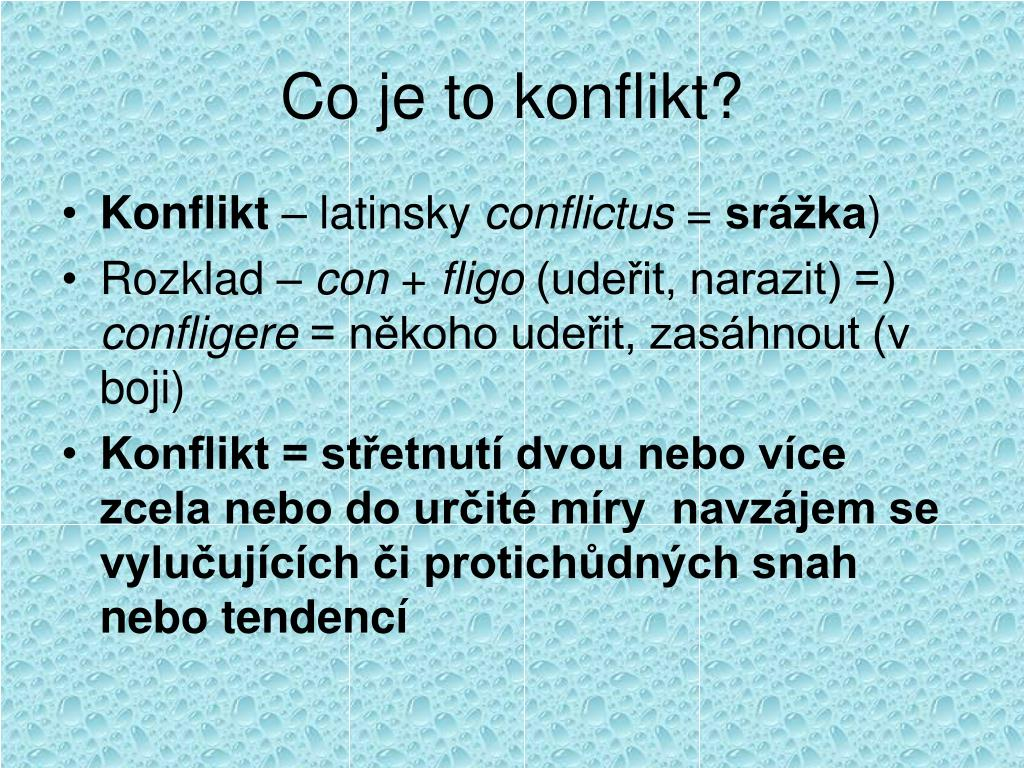 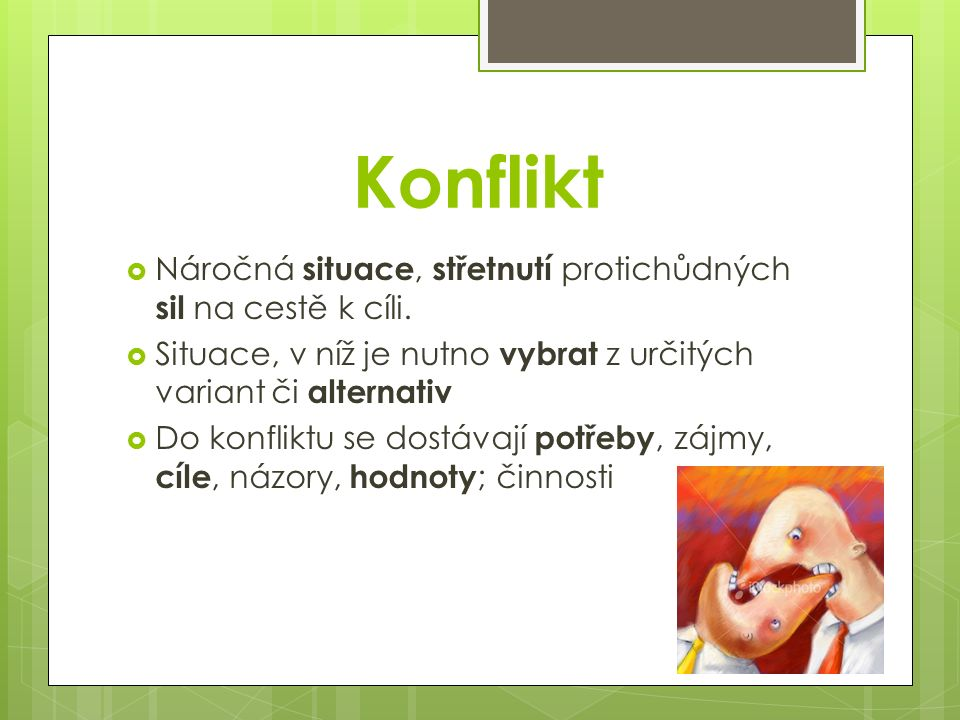 Zdroj: Google
Teorie a chápání slova konflikt (teorie vs praxe)
Každý už nějaký konflikt zažil.
	Dokázali jsme ho vyřešit?
Každý chápe rozdíl mezi verbální a fyzickým konfliktem.
	Který z typů je pro nás horší?
Každý ví, že jde o nepříjemnou situaci.
	Umíme se vyrovnat s proběhlým konfliktem?
Základní otázky týkající se konfliktních situací.
Jaké pocity v nás vyvolává konfliktní situace?
 Jsme ve stresu?
 Cítíme rychlý nával horka?
 Cítíme strach?
 Chvěje se nám tělo a hlas?
 Máme tendenci zvyšovat hlas?
 Máme tendenci zkracovat vzdálenost směrem k oponentovi?
 Máme tendenci se stahovat a spíše jít do defenzivy? 
 Máme tendenci vyhrožovat?
 Máme tendenci vymezovat svou pozici?
 Máme tendenci poukazovat na své postavení či sociální pozice?
Osobní bezpečnost
Pokud chceme budovat strategie a mít připravenou taktiku na řešení konfliktních situací je nutné: 
 znát velice dobře sami sebe,
 jak na nás konfliktní situace působí,
 jaké jsou naše přednosti či slabiny.
S ohledem na zmíněnou strategii a taktiku je vhodné si také uvědomit, že konflikt má vždy nějakou příčinu, začátek, vývoj, konec a důsledky. Tento proces nazýváme cyklus konfliktu.
Cyklus konfliktu
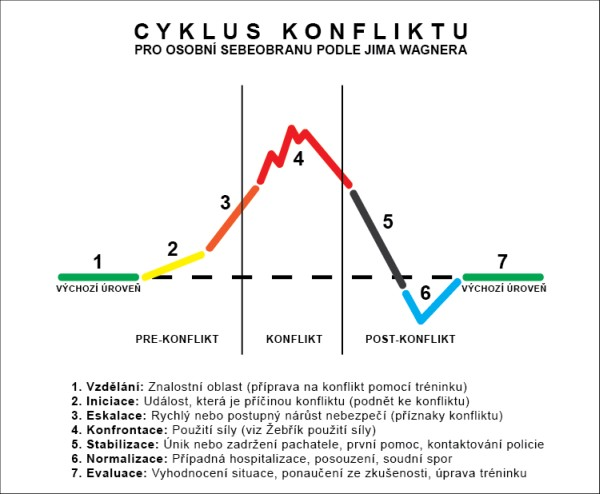 Prekonflikt
Vzdělání – znalosti a dovednosti (příprava pro konflikt)
Iniciace – podnět, který je příčinou konfliktu
Eskalace – zvyšování nebezpečí

Konflikt
Konfrontace (verbální/fyzická)

Postkonflikt
Stabilizace – únik /zadržení útočníka /první pomoc/ kontakt s policií
Normalizace- hospitalizace, trestní řízení
Evaluace – poučení se ze zkušeností, pokrok v tréninku
Prekonflikt
Preventivní jednání.
Být psychicky i tělesně připraven.
Vytvořit podmínky pro případnou obranu:
 prostor
 čas
 lidé
Komunikace (asertivní, přiměřená k situaci).
Vnímání možného nebezpečí a jeho eskalace.
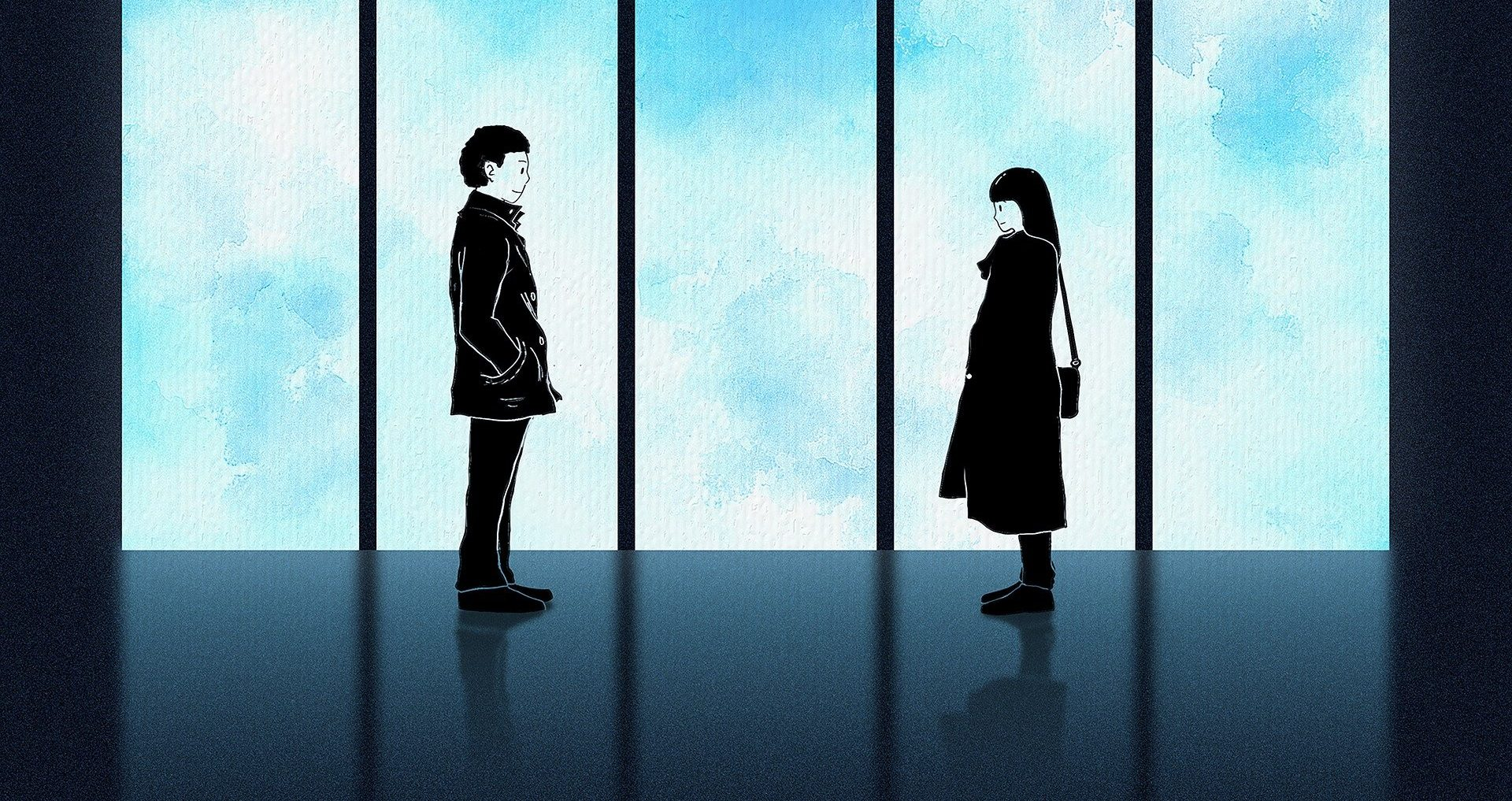 Konflikt
Verbální/fyzická konfrontace.
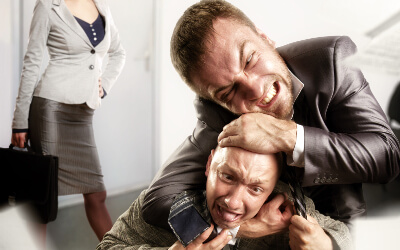 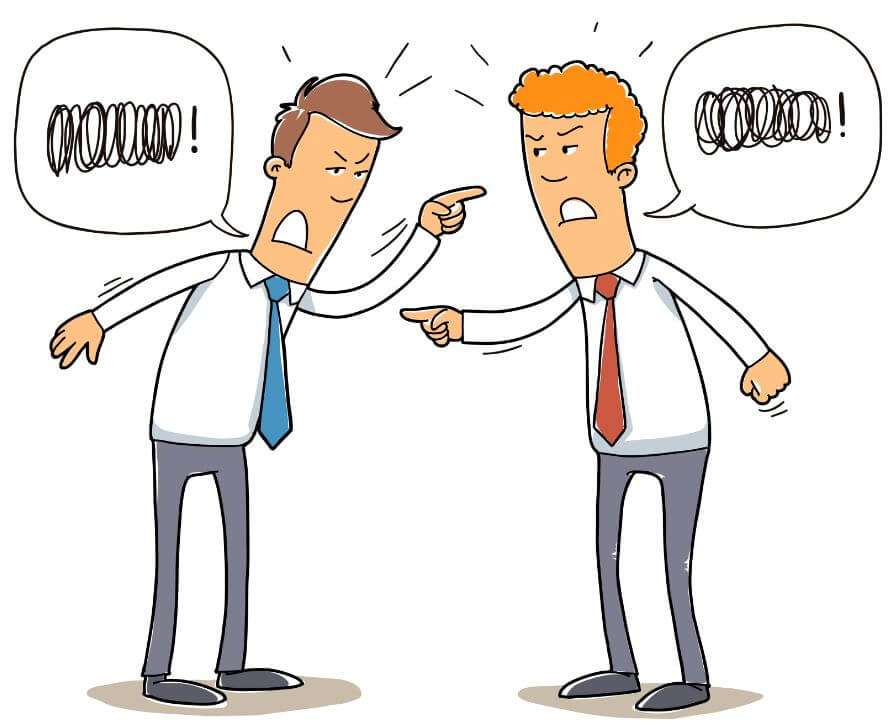 Zdroj: Google
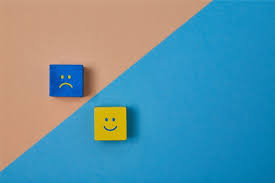 Postkonflikt
Stabilizace
Co považujeme za vyřešení konfliktu?
	- Únik
	- Zadržení útočníka
	- První pomoc (obránce i útočníka)
	- Kontakt s policií nebo s dalšími institucemi a jednotlivci

Normalizace
Hospitalizace (nepodceňování i malá skrytá zranění, i vzhledem k další trestně-právní odpovědnosti.
Kontemplace (vyrovnání se ze situací, pomoc psychologa, Bílý kruh bezpečí apod.).
Trestní řízení (výpověď, svědci, důkazný materiál (foto, video)
Evaluace- poučení se ze zkušeností, pokrok v tréninku
Vnímání a prožívání konfliktních situací
Každá konfrontace v nás vyvolává určitý postoj k typu řešení. 
Nevědomý: naše tělo a mysl reaguje spontánně, jde o aktivaci obranného mechanismu na konflikt, který je buď:
		- agrese,
		- útěk.
 Vědomý: máme své způsoby řešení konfliktních situací. Strategie a taktika řešení se mění na základě:
		- osobních zkušeností,
		- výchovy, vzorů (rodiče, učitelé, osobnosti),
 		- postoje společnosti.
Úkol
Vyberte si verbální nebo fyzickou konfliktní situace a zkuste ji popsat z pohledu cyklu konfliktu (může se jednat o medializované či vaše konfliktní situace).
Situace a následný popis musí obsahovat veškeré 3 části (prekonflikt – konflikt – postkonflikt).
	- Popis konfliktní situace
	- Poukázaní na jednotlivé fáze konfliktu.
	- Maximální rozsah je 1 A4.
	- Nejde o literární dílo, jde o popis faktů.
	- Termín odevzdání do odevzdávarny s názve Konfliktní situace předmětu je do 26.10. 2024.
Příklad situace: PREKONFLIKT: Nespokojený pasažér se svým místem žádá letušku o změnu místa. Letuška chápe pasažéra, omlouvám se, ale bohužel letadlo je plné a nemůže nabídnout jiné místo. Pasažér se stále domáhá lepšího místa a zvyšuje hlas. Letuška uklidňuje pasažéra a opakuje, že letadlo je plné a nemůže nabídnout jiné místo. Pasažér se zvedá a vytváří verbální tlak na letušku s doprovodem hrubých gest. Letuška uklidňuje pasažéra a žádá o pomoc personál (Air Marshal), aby ji pomohl pasažéra uklidněn. KONFLIKT: Pasažér ve vzteku odstrčí letušku, v tom Air Marshal zasahuje a pasažéra zpacifikuje. POSTKONFLIKT: Pasažér byl zajištěn a po příletu byl předán policii. Letuška musela celou situaci popsat policii a s Air Marshalem provedla evaluaci celé situace.